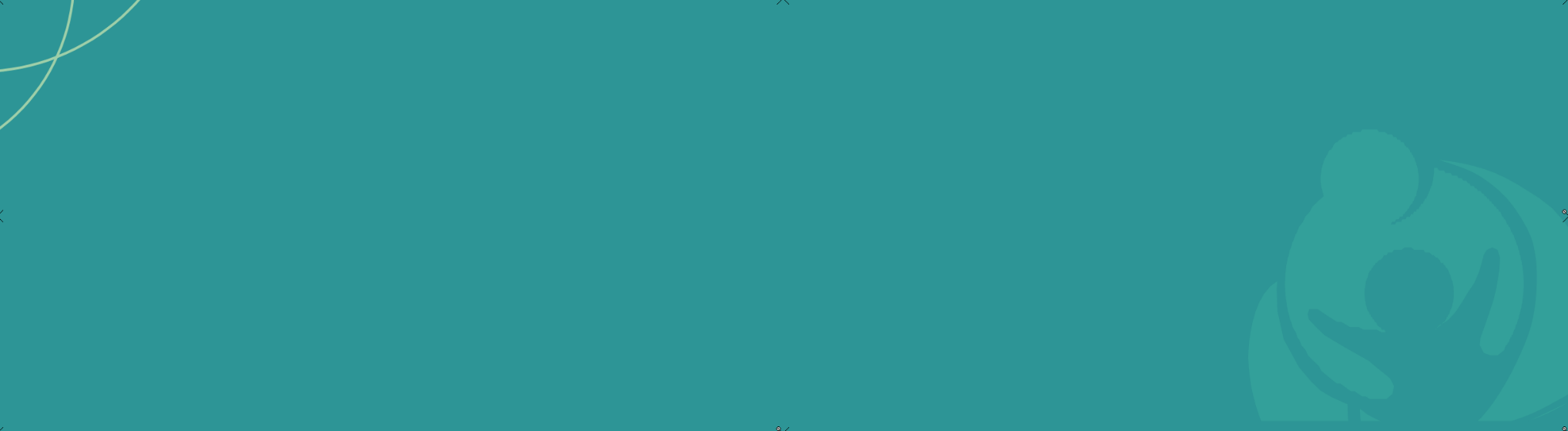 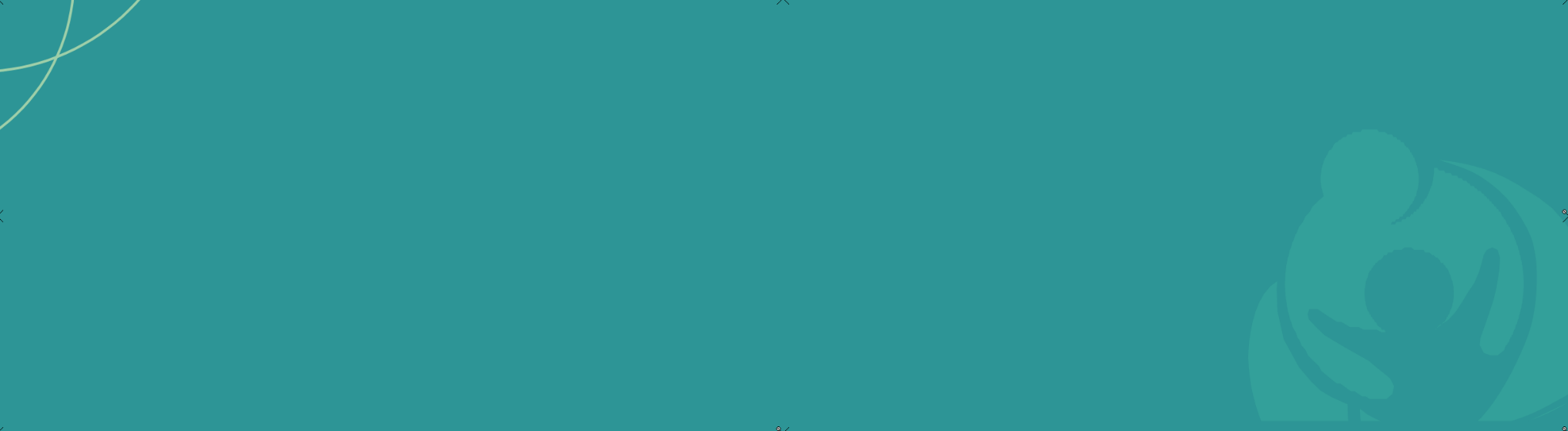 Root Cause Analysis Series
Step 2 (Option C): Interrelationship Diagram
Steps to complete: 
Starting with your initial problem statement, list possible causes. Place one in each of the boxes of the diagram. 
Ask yourself why that causal factor came to be. Place that answer in a box.
Repeat all boxes are filled or you can no longer answer the question “why?” 
Select a box. Ask yourself, “what caused this?”. For every box that answers this question, draw an arrow from those boxes to the starting box. 
Repeat, this time asking, “what does this cause?” and drawing arrows from the starting box to the boxes that answer this question.
Continue steps 4 and 5 for each box on the page until all in/out connections have been made. You may need to rearrange boxes for space.
Tally each factor’s in and out connections to determine root cause(s)
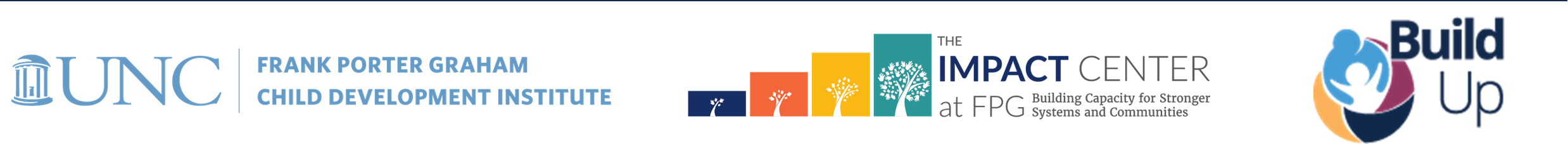 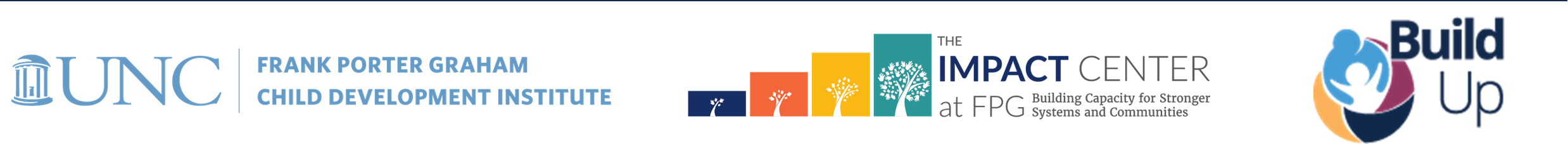 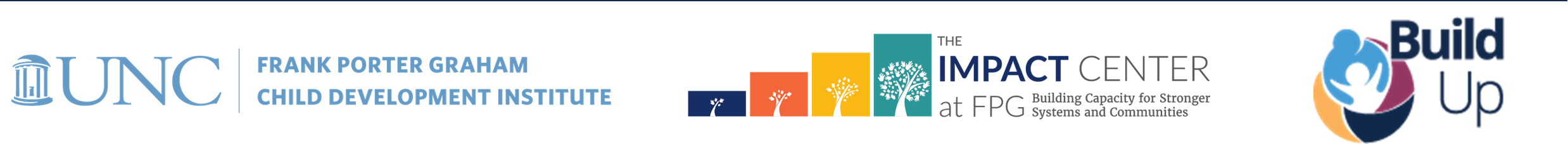 Causal Connections



 
  
 
 
 Factors with more arrows out than in are considered to be root causes. Factors with more arrows in than out are considered effects. Use the data from step 1 to help identify causal pathways for each factor.
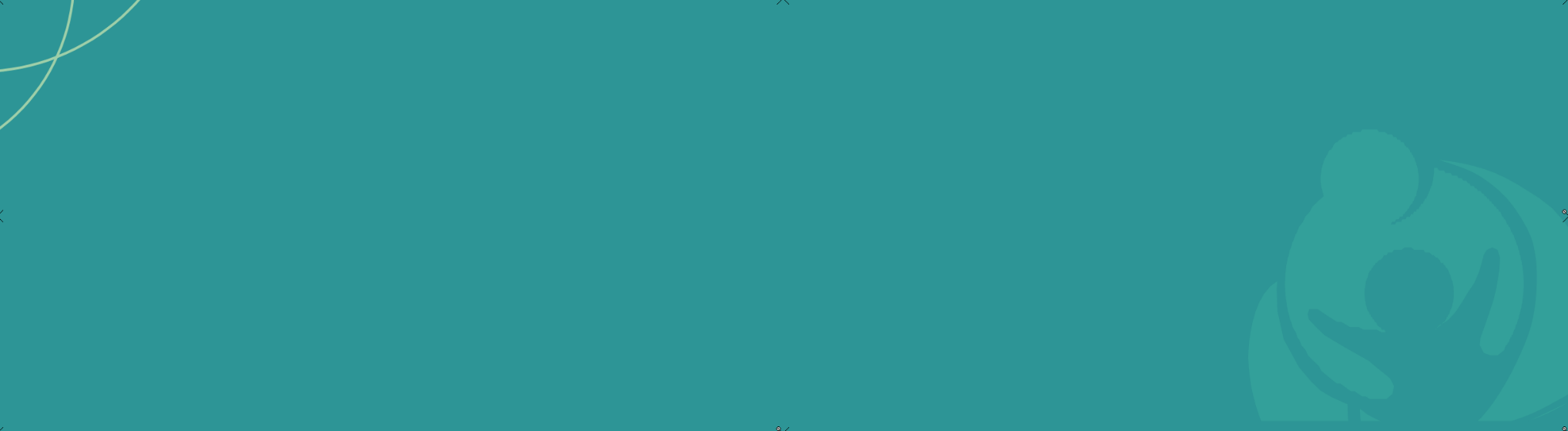 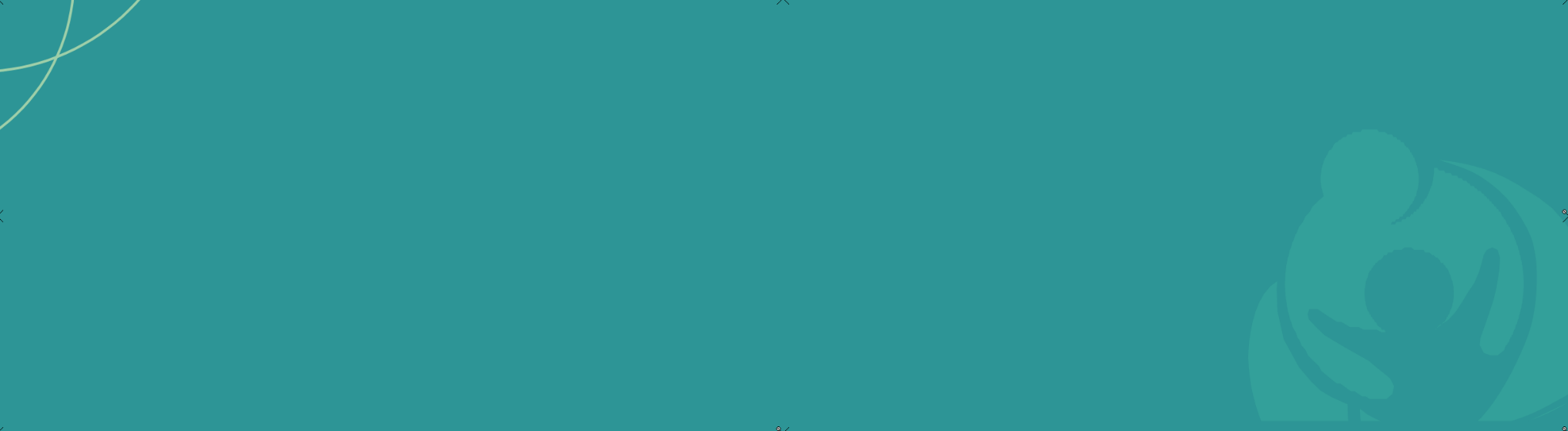 Root Cause Analysis Series
Step 2 (Option C): Interrelationship Diagram
Problem statement (from step 1):
Copy, paste, and rotate arrows below to show causal connections (example on slide 3). You may also choose to hand draw arrows for ease.
v1. 07.02.2024
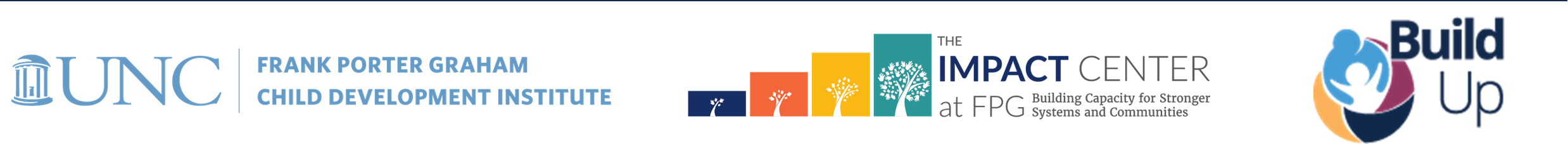 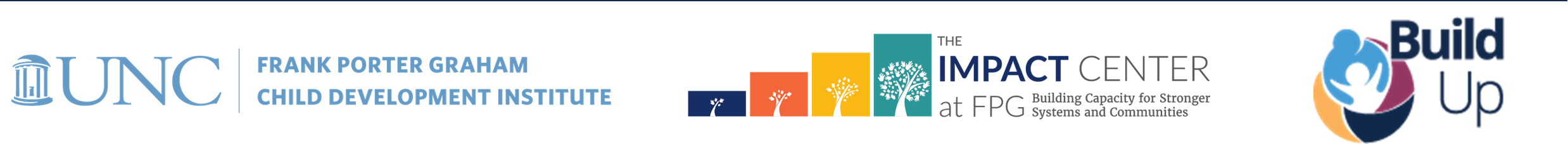 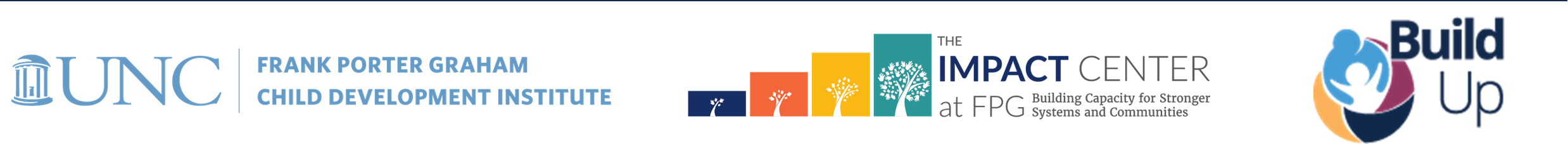 Captured Relationships

 
 
 
 
 
 
 
 
 


Factors with more arrows out than in are considered to be root causes. Factors with more arrows in than out are considered effects.
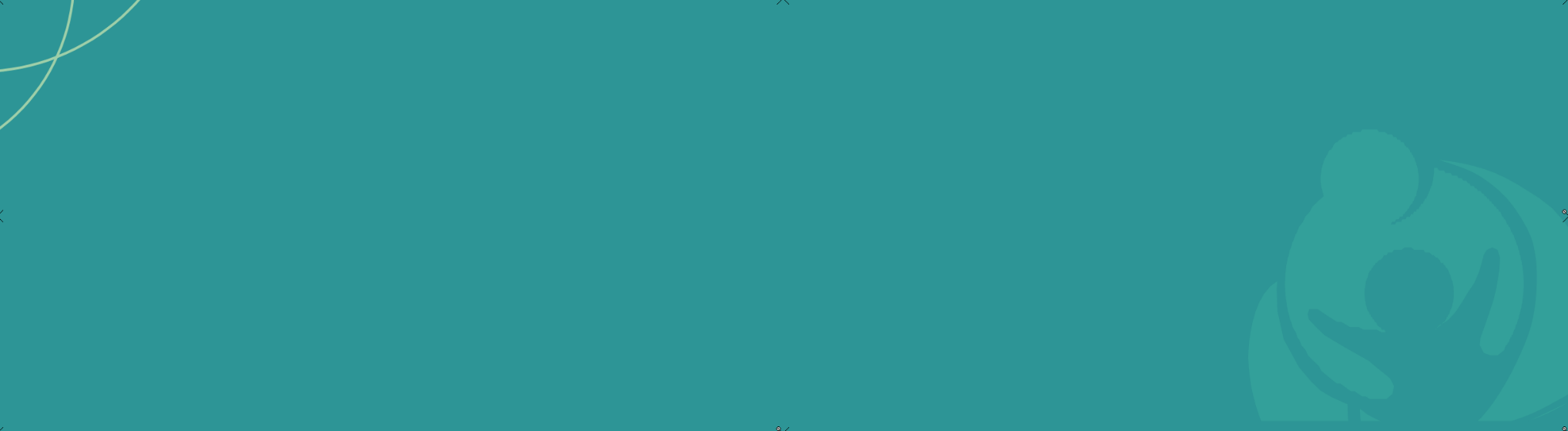 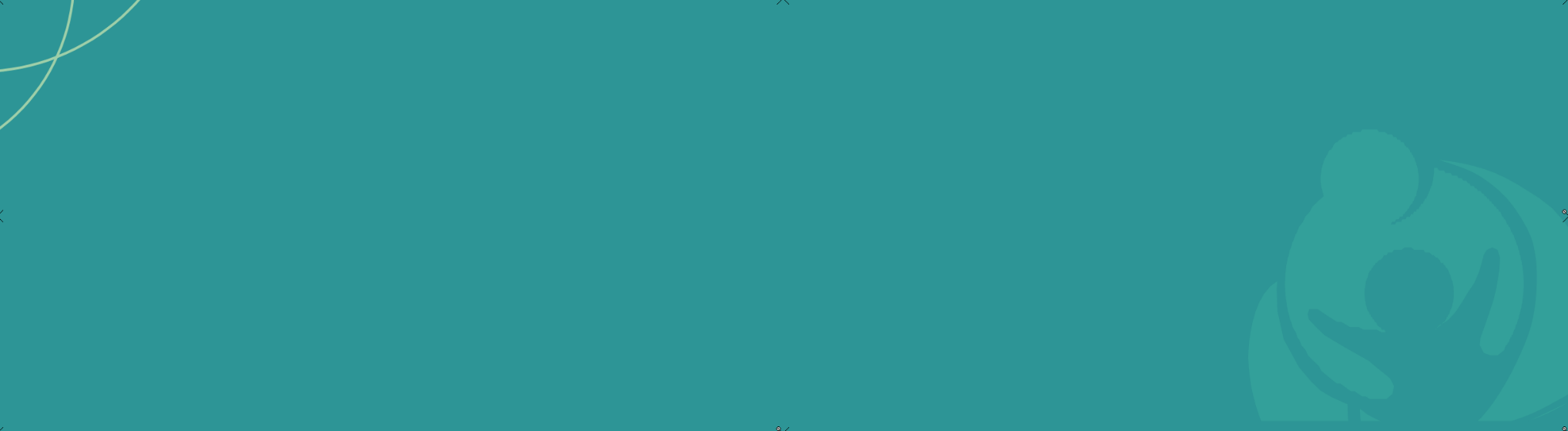 Root Cause Analysis Series
Step 2 (Option C): Interrelationship Diagram
Problem statement (from step 1): In Imagination County from January to March, children identified as meeting the state settlement complex needs definition (i.e., criteria qualifying them as Children with Complex Needs) waited, on average, 5 days longer to achieve requested placements than other children/youth not meeting the definition.
Missing documentation needed for placement.
No centralized information system identifying providers with open beds.
Prior to custody/ED, no timely access to community-based services
DSS/CM must reach out individually to providers re: availability.
Administrative barriers to authorization
EXAMPLE
Accessing proper Medicaid plans can be difficult for families
Additional WFD needed to increase confidence and competence with this population
Reimbursement rates not competitive enough to retain staff.
Population needs outpace available placements.
Shortage of providers who can treat dually diagnosed youth.
Lack of beds
Providers less willing to accept.